Визуально-пространственная навигация
по территории и помещениям
МБДОУ «Детский сад №76»
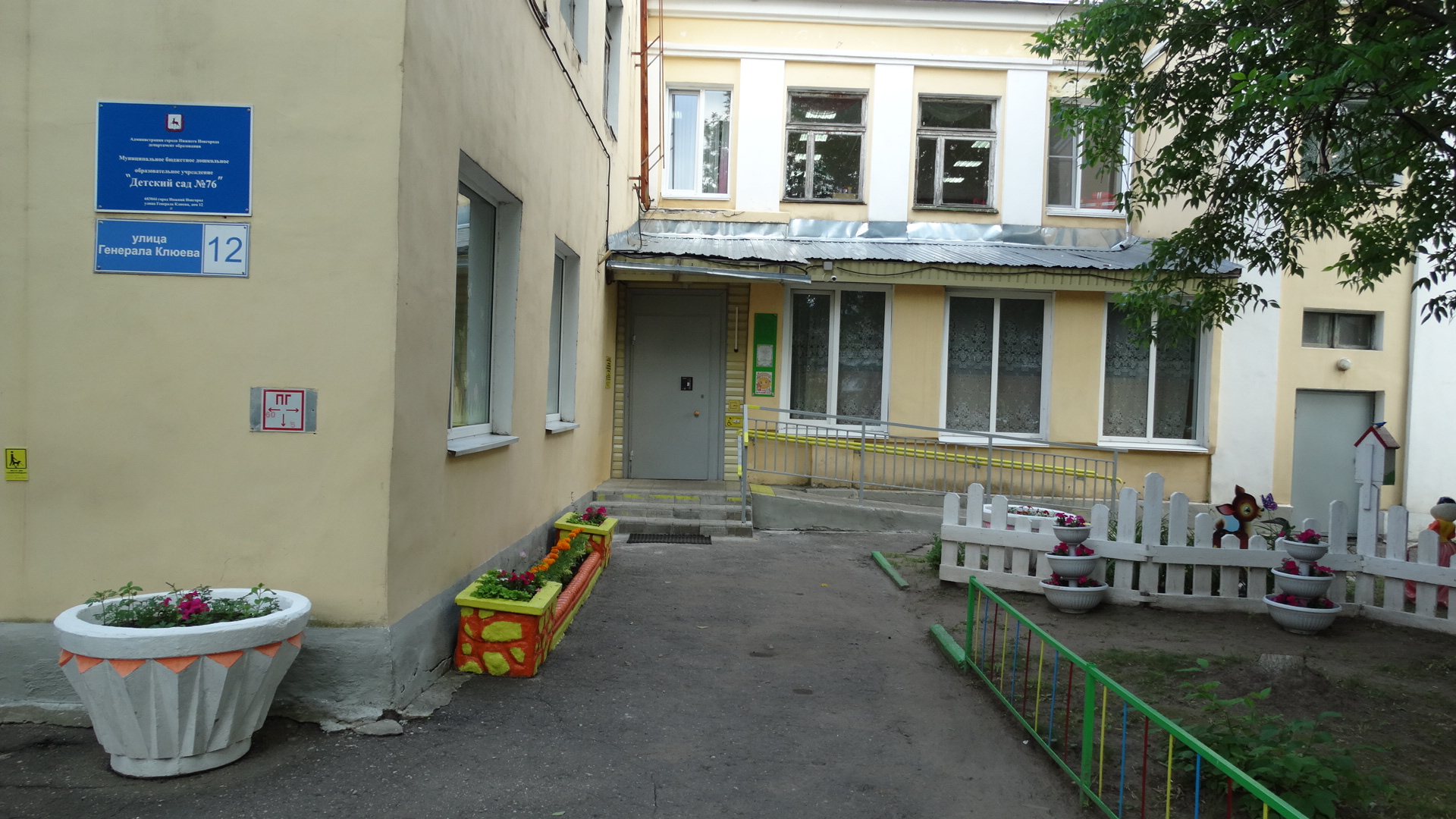 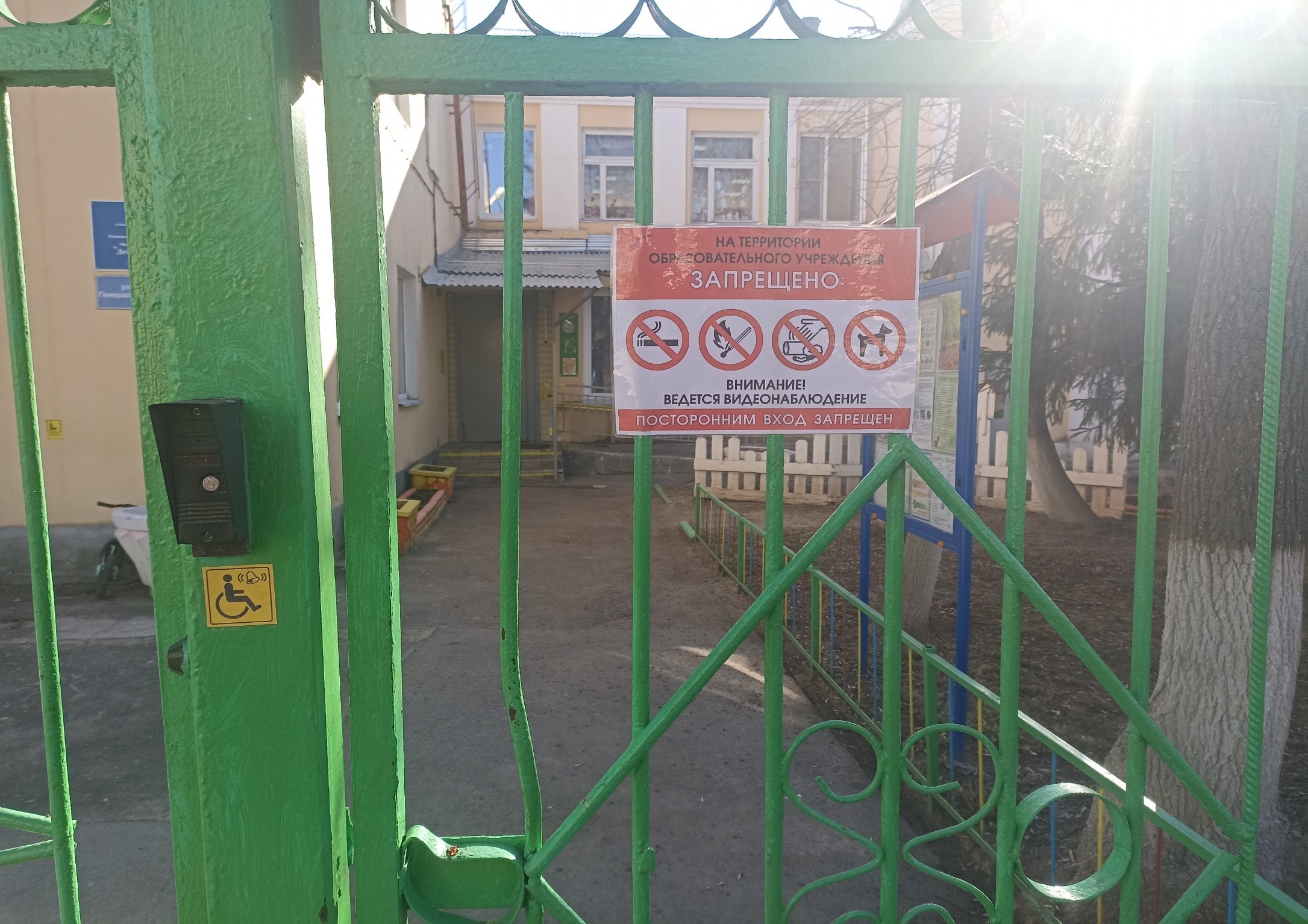 Звонок на пост охраны
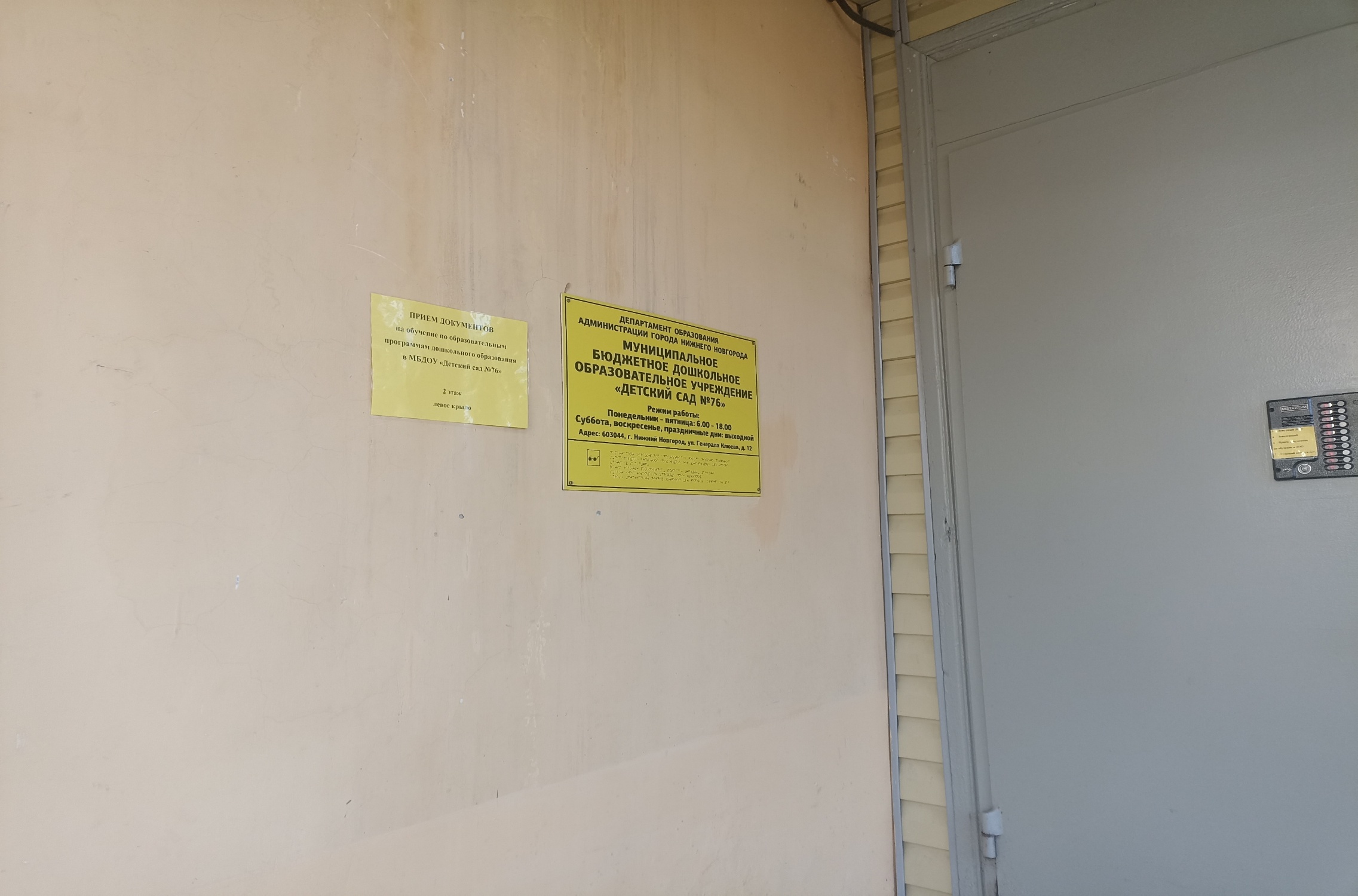 Прием документов
на обучение по образовательным программам дошкольного образования
в МБДОУ «Детский сад № 76»

2 этаж
 левое крыло
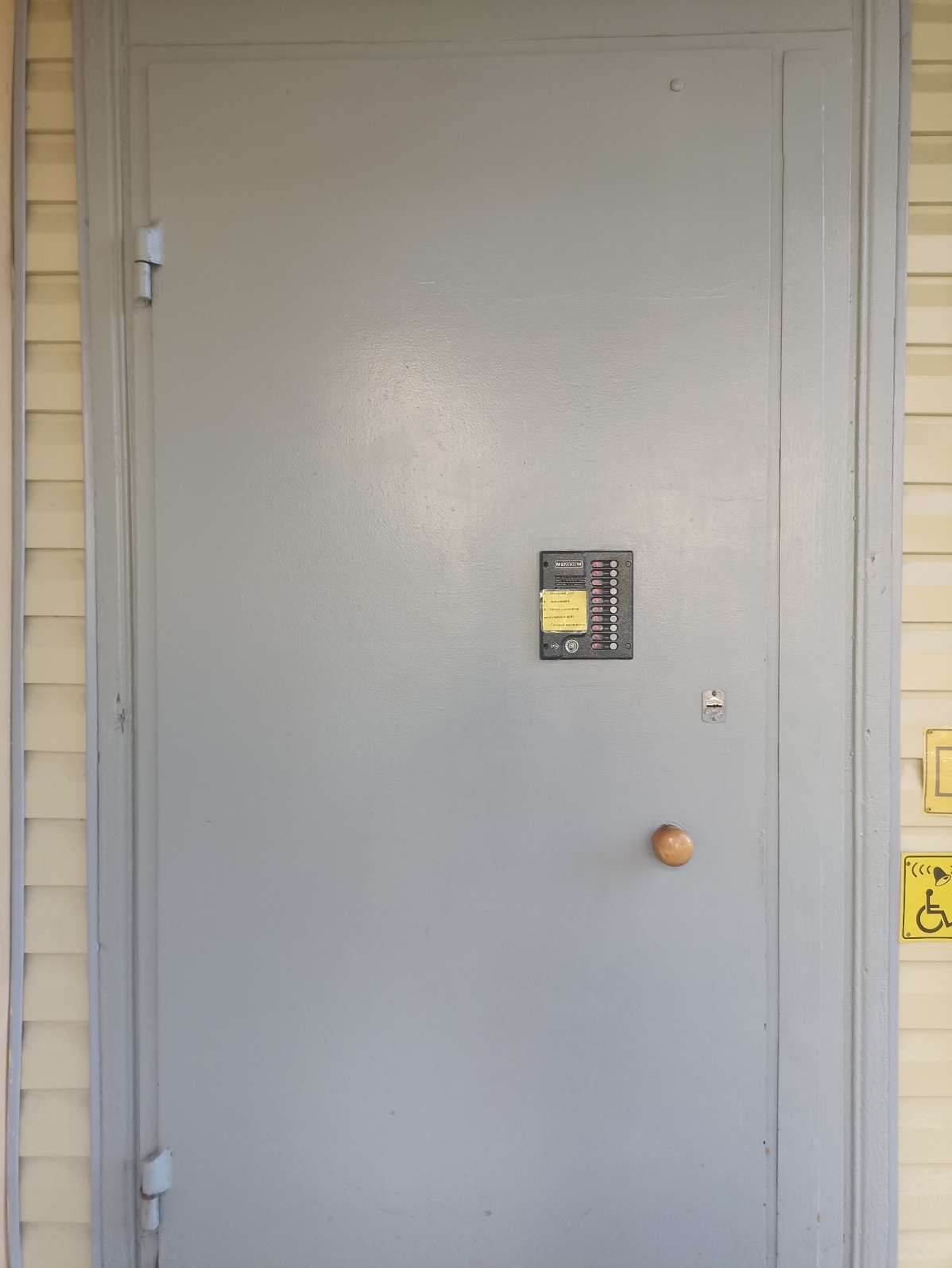 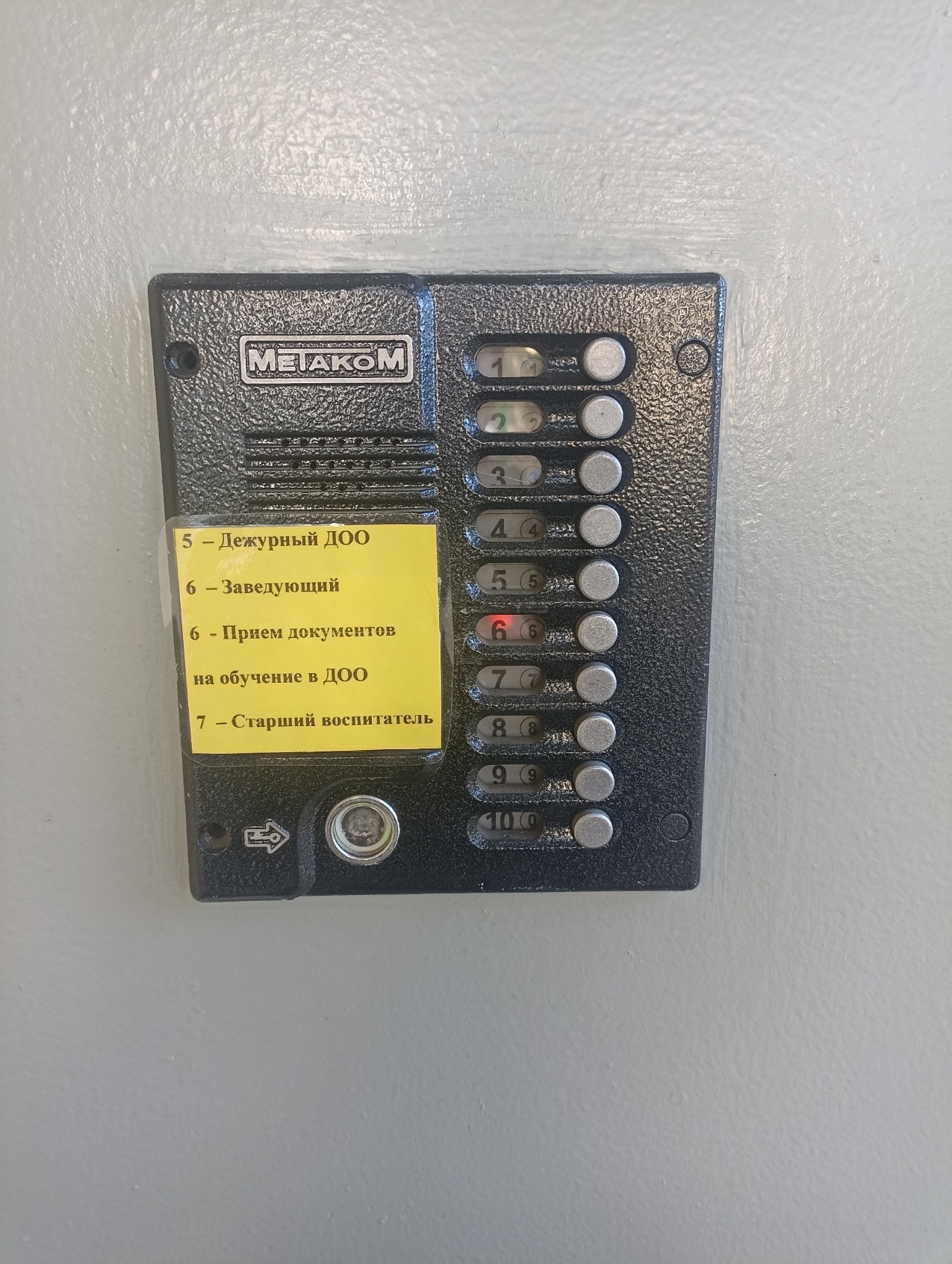 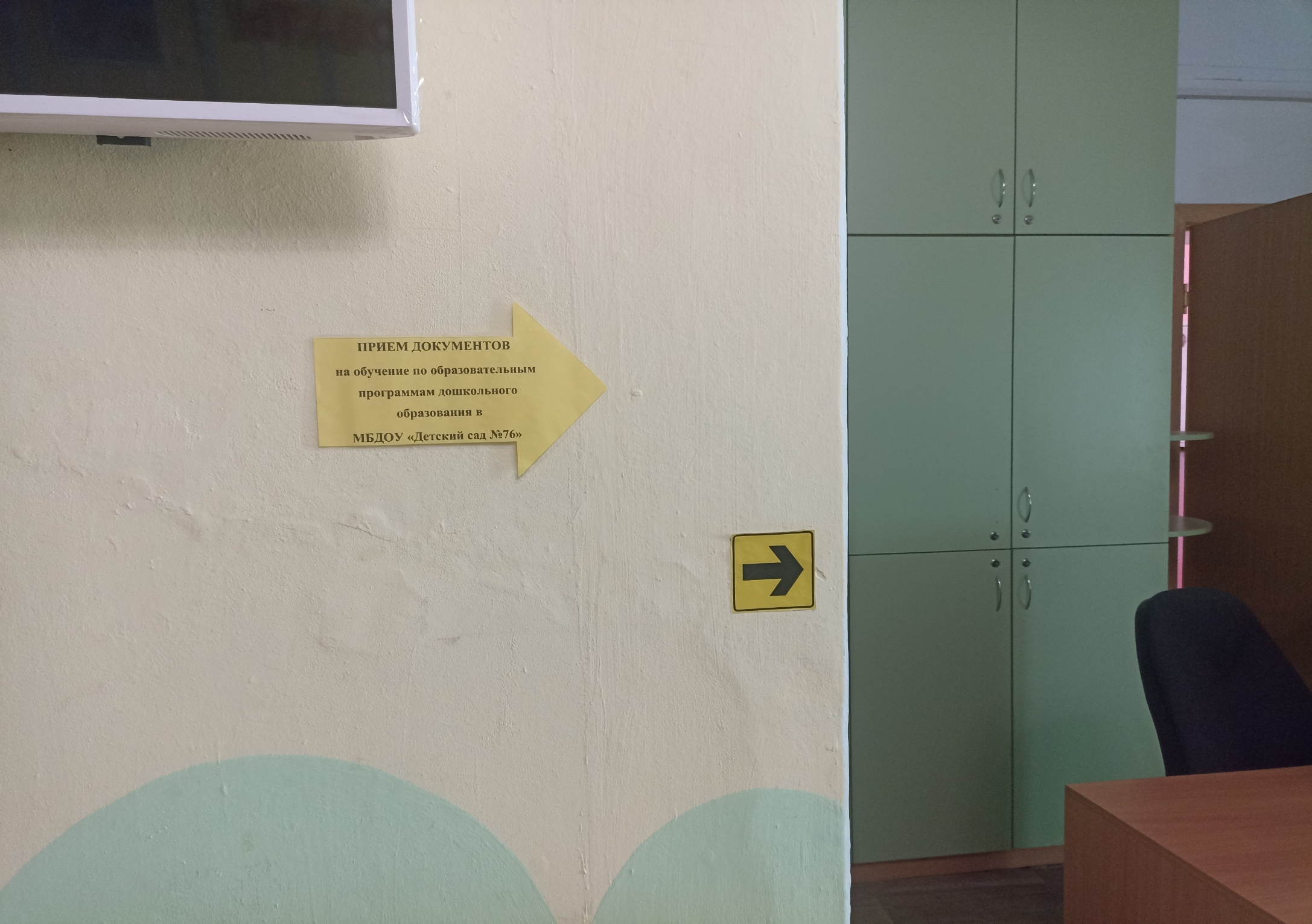 Прием документов
на обучение по образовательным программам дошкольного образования в 
МБДОУ «Детский сад №76»
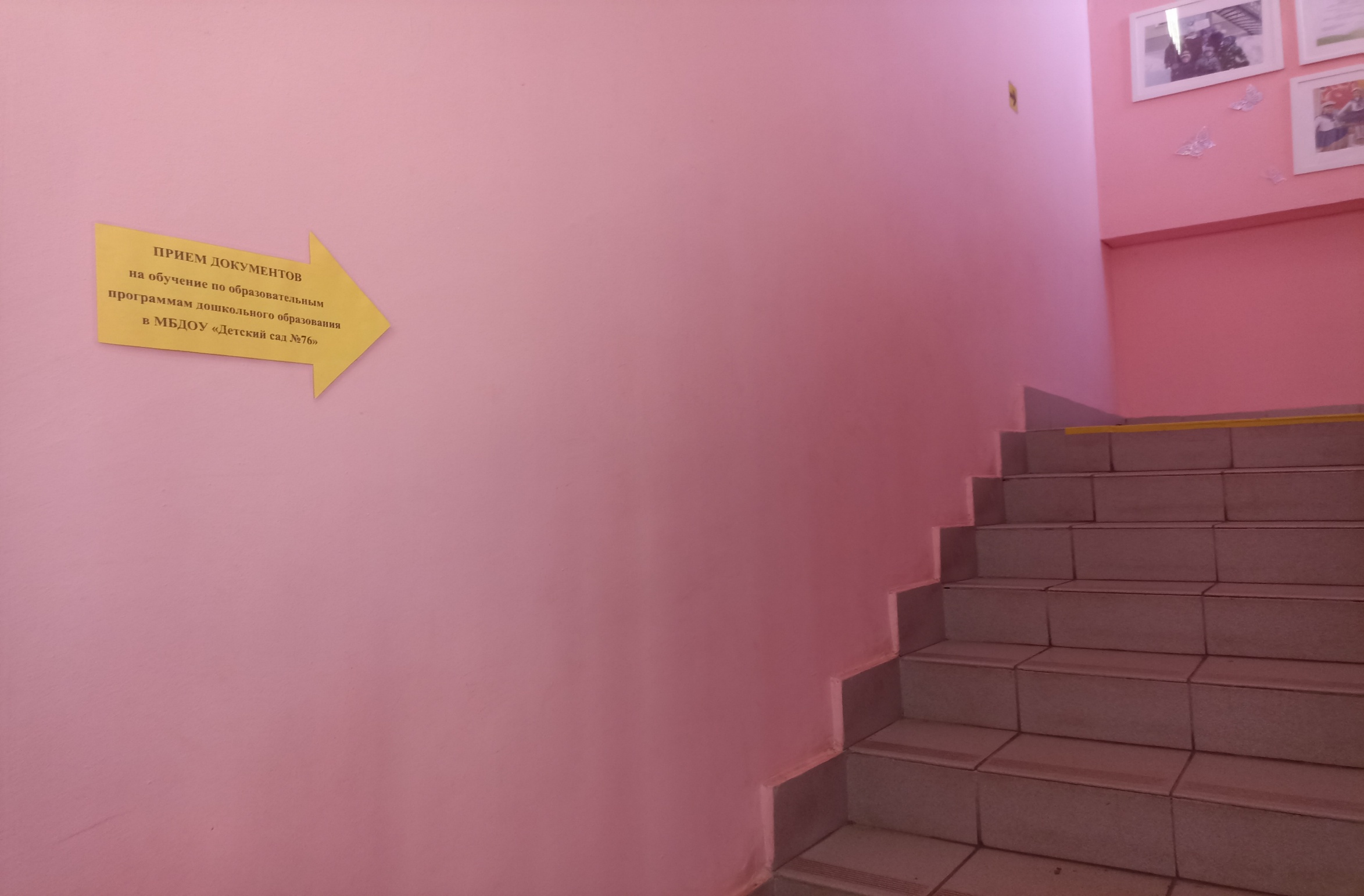 Прием документов
на обучение по образовательным программам дошкольного образования в 
МБДОУ «Детский сад №76»
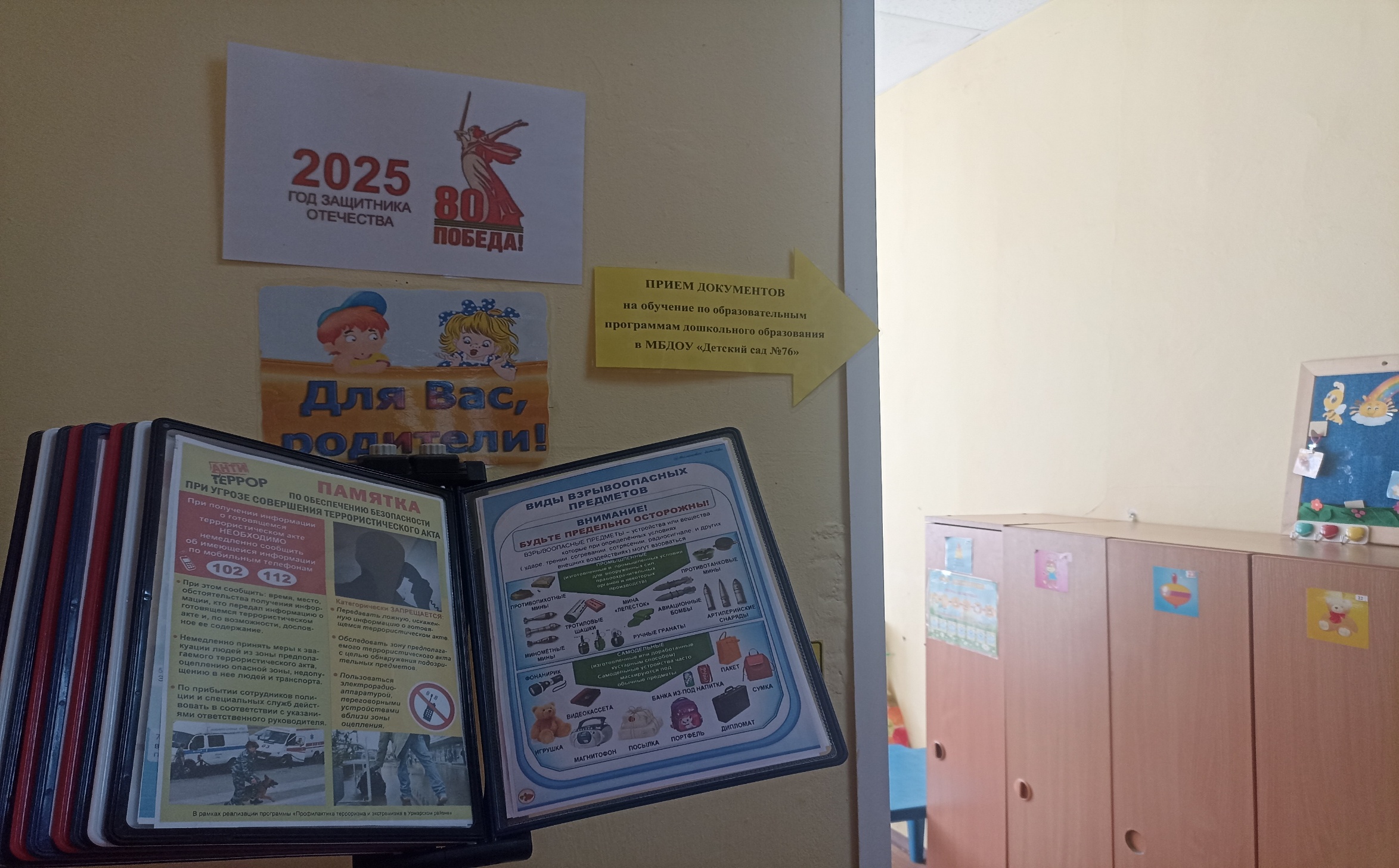 Прием документов
на обучение по образовательным программам дошкольного образования в 
МБДОУ «Детский сад №76»
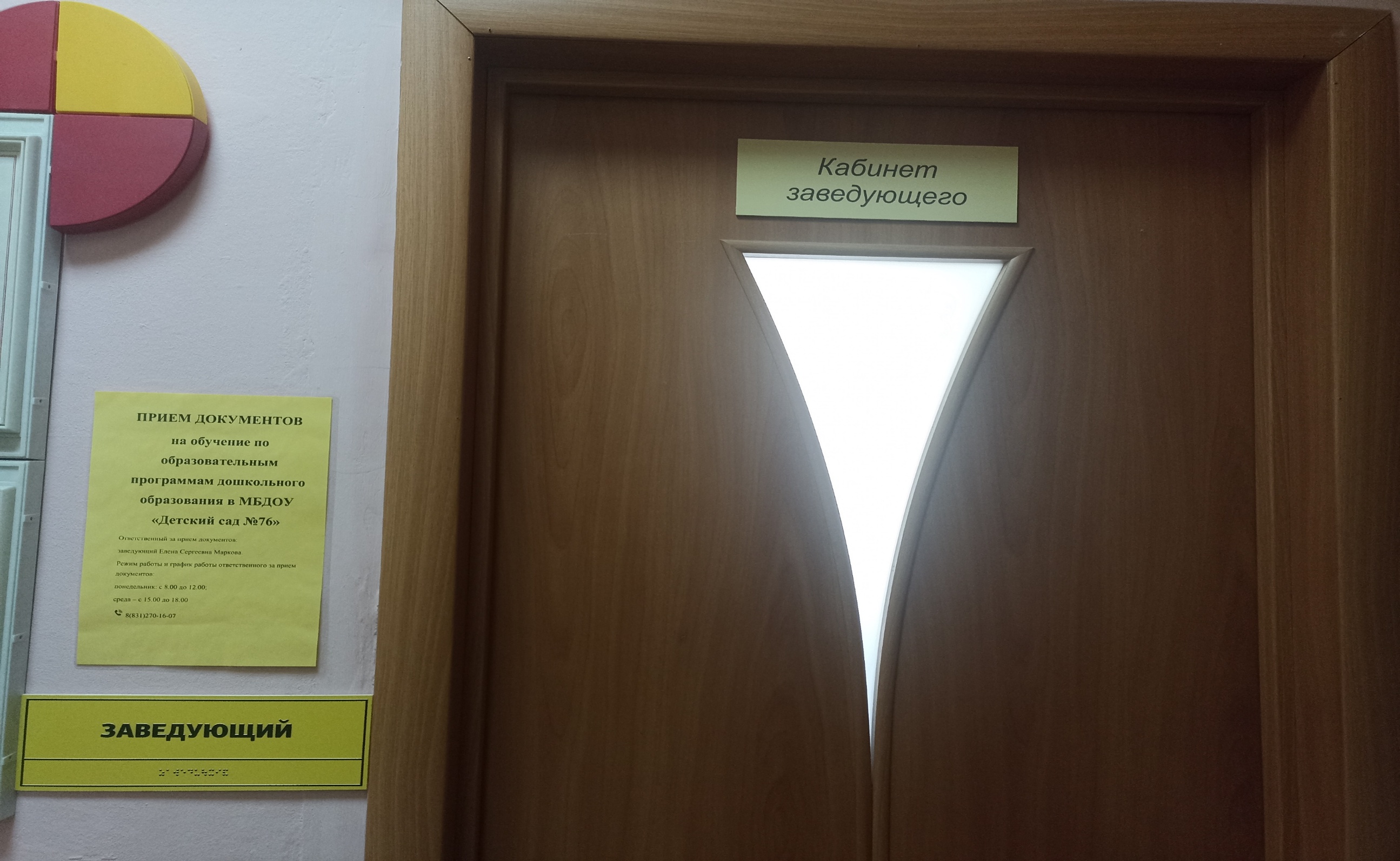 Прием документов 
На обучение по образовательным программам дошкольного образования в МБДОУ «Детский сад №76»
Ответственный за прием документов
Заведующий Маркова Елена Сергеевна

Режим работы и график работы ответственного за прием документов:
Понедельник: с 8.00 до 12.00
Среда: с 15.00 до 18.00
Тел: 8(831) 270-16-07